Bladkamerplanten
Periode 2, leerjaar 2, niveau 2
Asparagus setaceus
ASPARAGACEAE
Sierasperge
Cordyline fruticosa ‘Compacta’
ASTELIACEAE
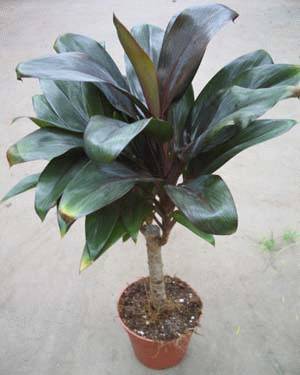 cordyline
heesterachtig
Davallia
DAVALIACEAE
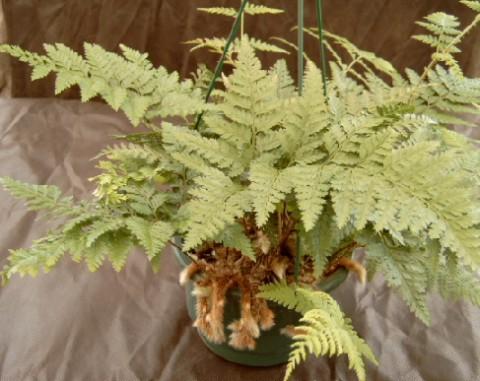 apepootje
opgezwollen
Ficus benjamini
MORACEAE
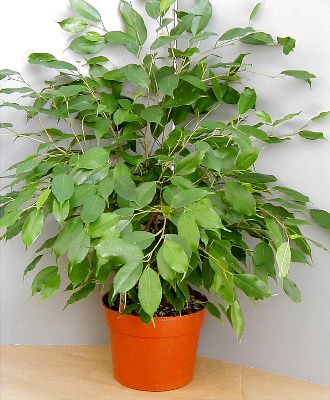 treurvijg ficus
de kleinste
Hatiora
CACTACEAE
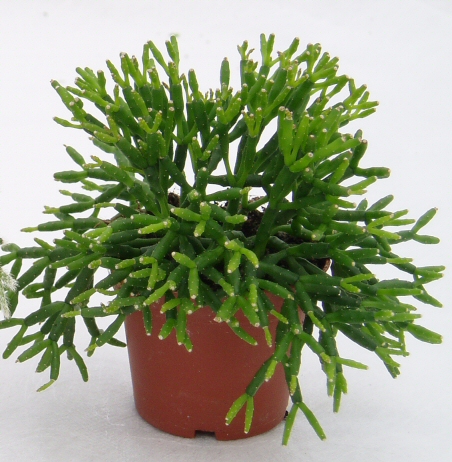 Howea
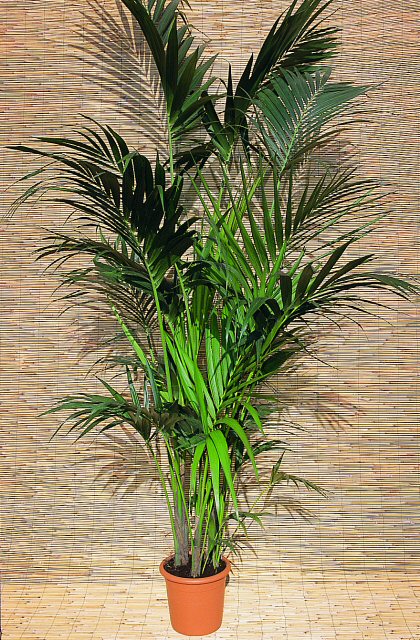 ARECACEAE
kentiapalm
genoemd naar Forster
Monstera deliciosa
ARACEAE
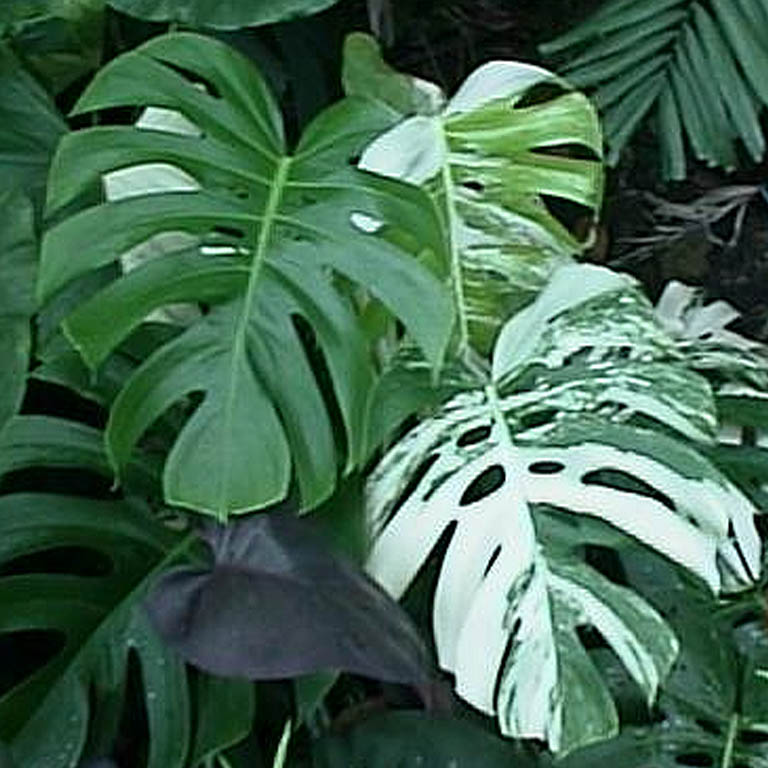 gatenplant
heerlijk smakend
Muehlenbeckia
POLYGONACEAE
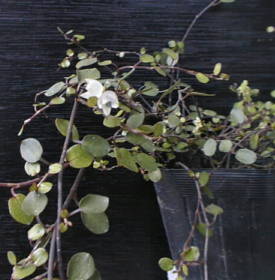 Maori, salim
Schefflera
ARALIACEAE
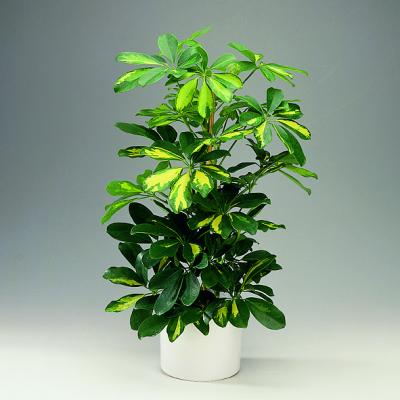 op bomen voorkomend
Zamioculcas
Araceae